Queen Mary University of London PhD Induction
October 2024
Research Degrees Office
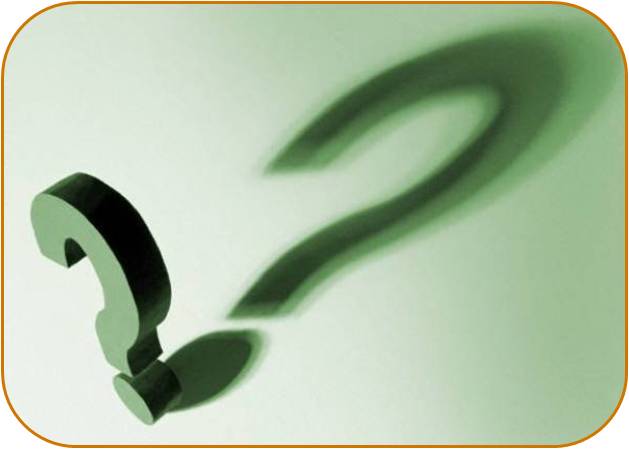 The Research Degrees Office (RDO) is the central administrative office for all students on research programmes: PhD, MD(Res), EngD, DClinDent, ResM. We:
Provide your research student enquiry service
Work with Schools/Institutes to support you throughout your research studies   
Organise scholarship payments to funded students 
Confirm registration for doctoral student loans to the Student Loans Company 
Manage student records, enrolment, annual re-enrolment and issue student ID cards 
Manage requests to suspend studies (called interruption of studies), extensions of  registration and the examinations process
Advise on the Academic Regulations and Code of Practice for Research Degree Programmes (see https://www.qmul.ac.uk/registry-services/research-degrees/research-student-information/)
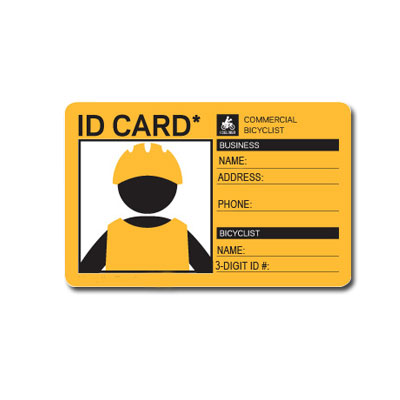 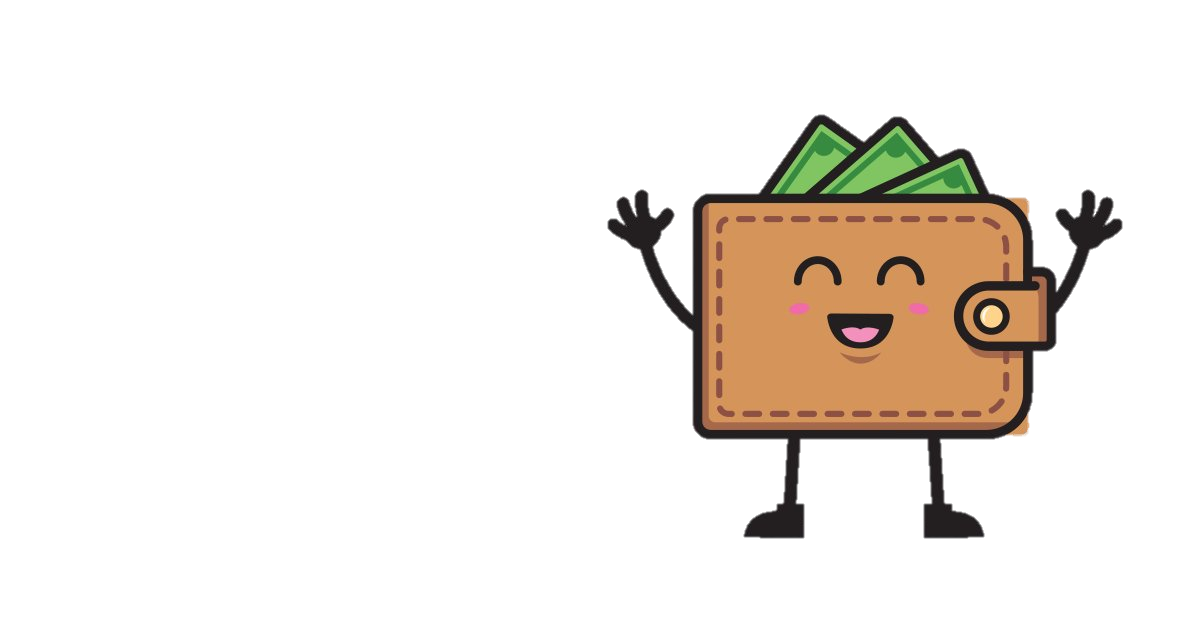 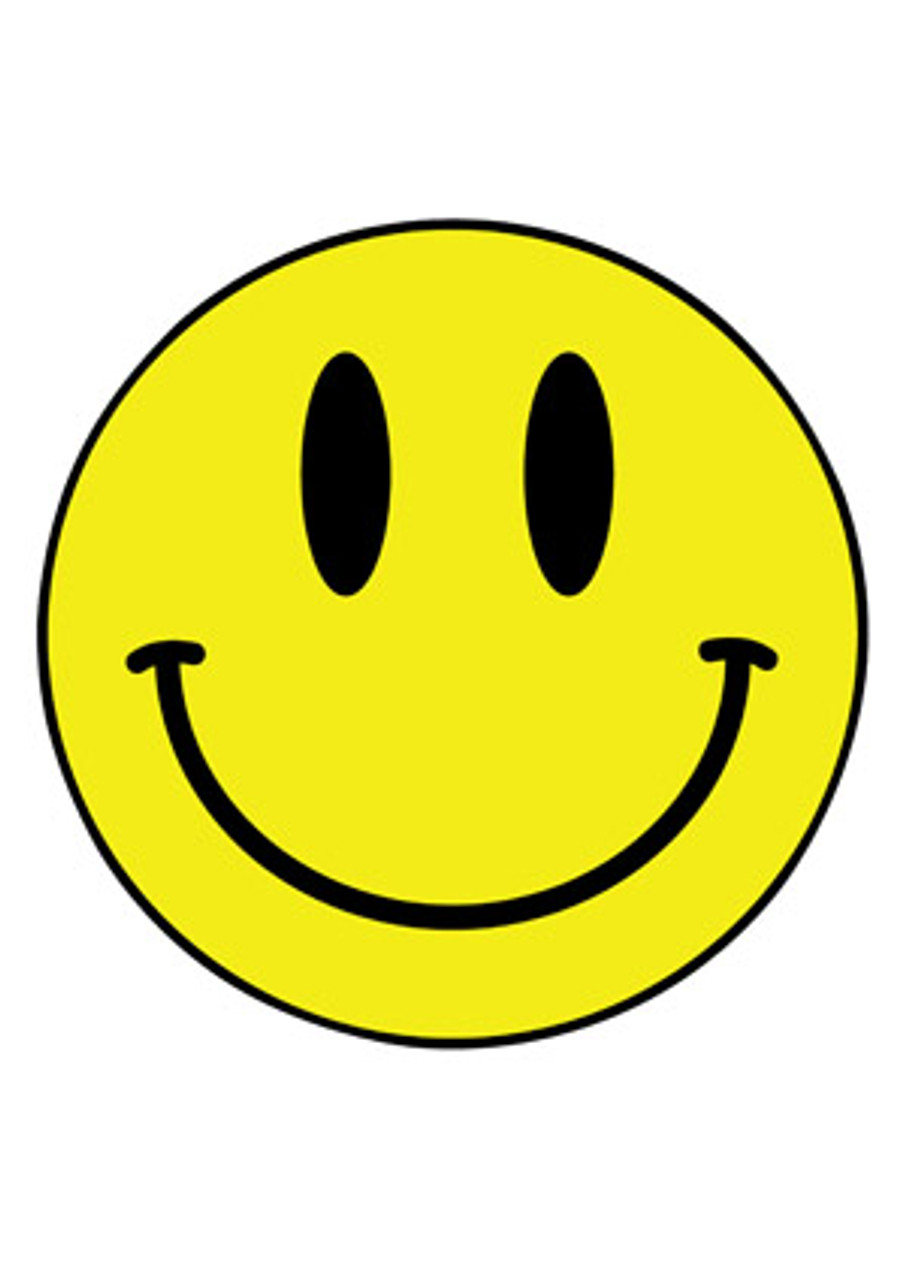 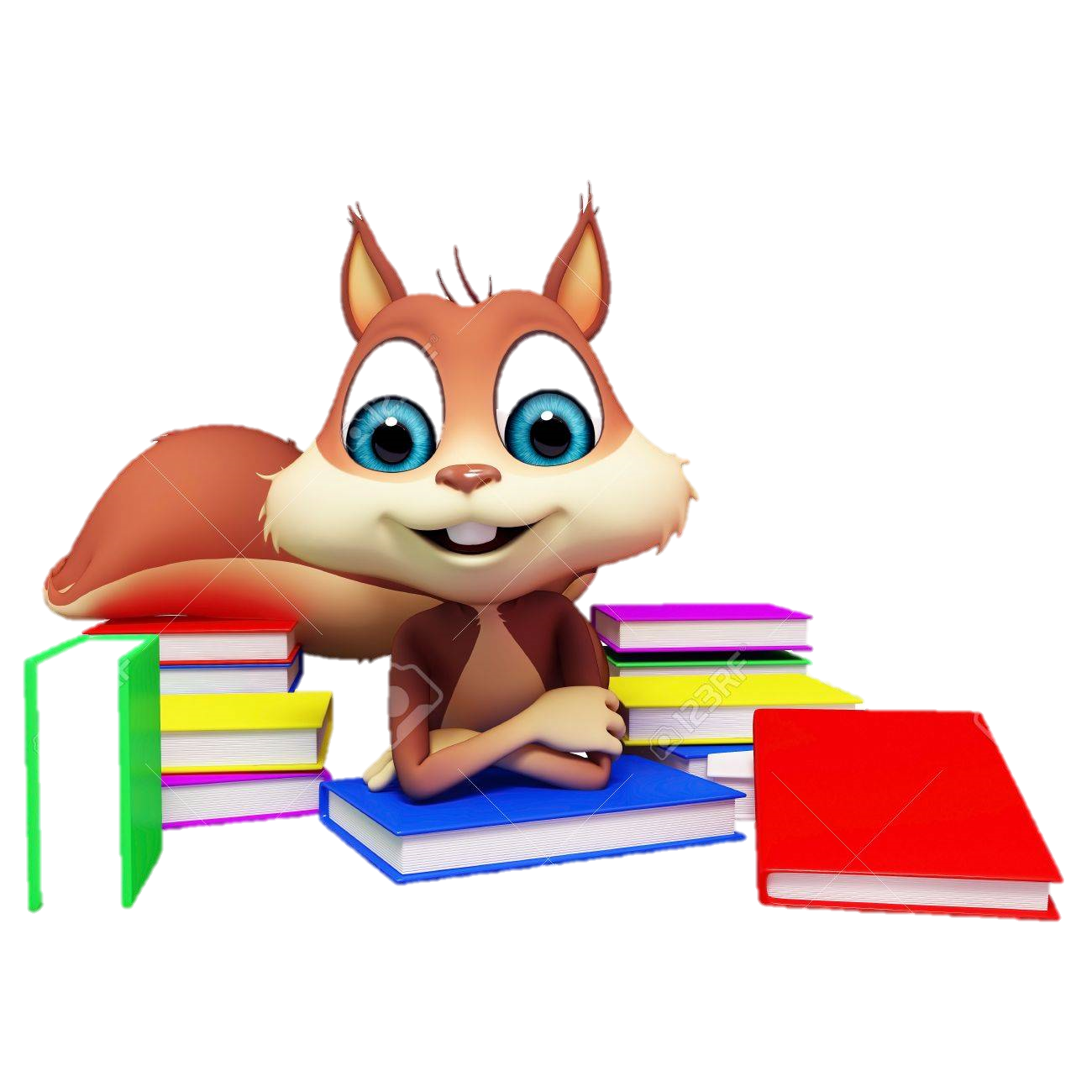 Research Degrees Office
Confirmation of student status – look out for your Student Status Letter in your Gradintelligence account (see https://www.qmul.ac.uk/registry-services/student-information/my-studies-/my-documents/gradintelligence-/)Things to check now  	Enrolment - are you fully enrolled? If you have not yet completed online enrolment please do this as soon as possible (unless you have an approved deferred start date). Please contact pgrenrolment@qmul.ac.uk for advice.  	EMAIL and MySIS loginYou should have received your Queen Mary email address and logged into your MySIS account (e.g. for pre-enrolment). Any issues please contact IT Services or use their LiveChat https://www.its.qmul.ac.uk/  	Come to see us in RDO or email us about:    + student railcard approvals   + any questions about your first studentship payment   + to collect ID cards
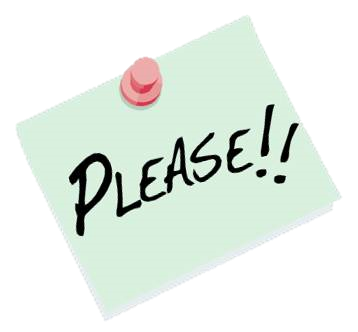 Contact details
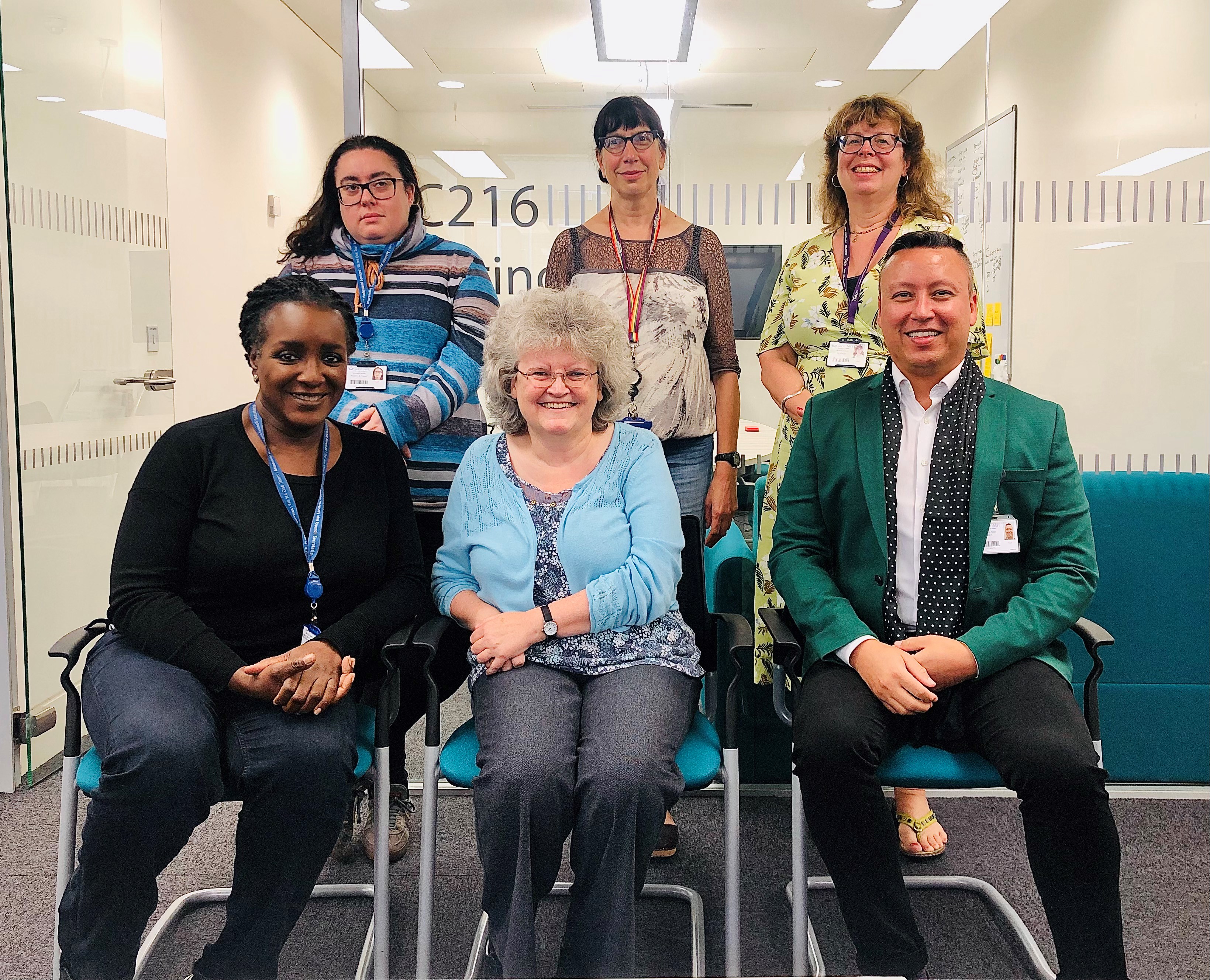 https://www.qmul.ac.uk/registry-services/contact-directory-/research-degrees-office/Follow the Research Degrees link forcontact details and to make an appointment with a member of the team.We wish you every success with your research
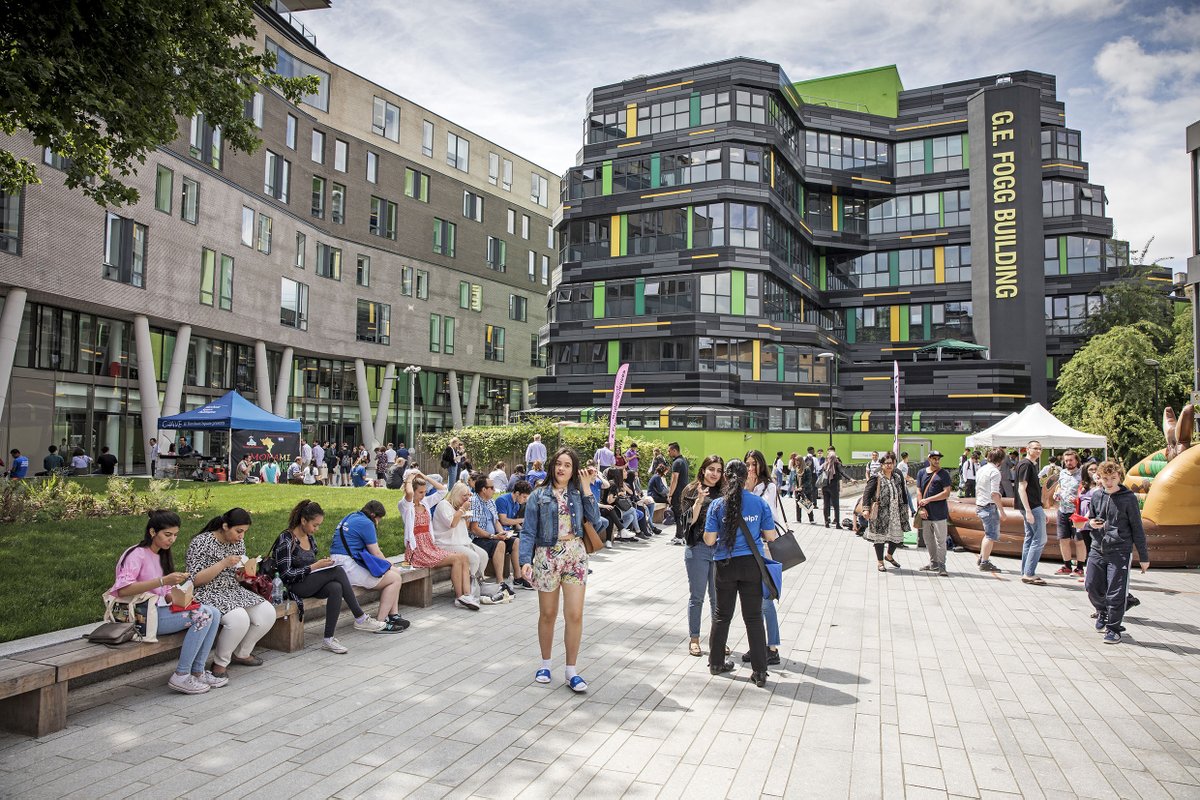 RDO Office
Graduate Centre, room GC.213, Mile End Campus.Office hours: 10.00 a.m. to 4.00 p.m. Mondays & Wednesday to Friday; Tuesdays 11.00 a.m. to 4.00 p.m.
Email: researchdegrees@qmul.ac.uk